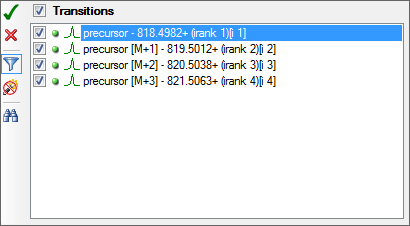 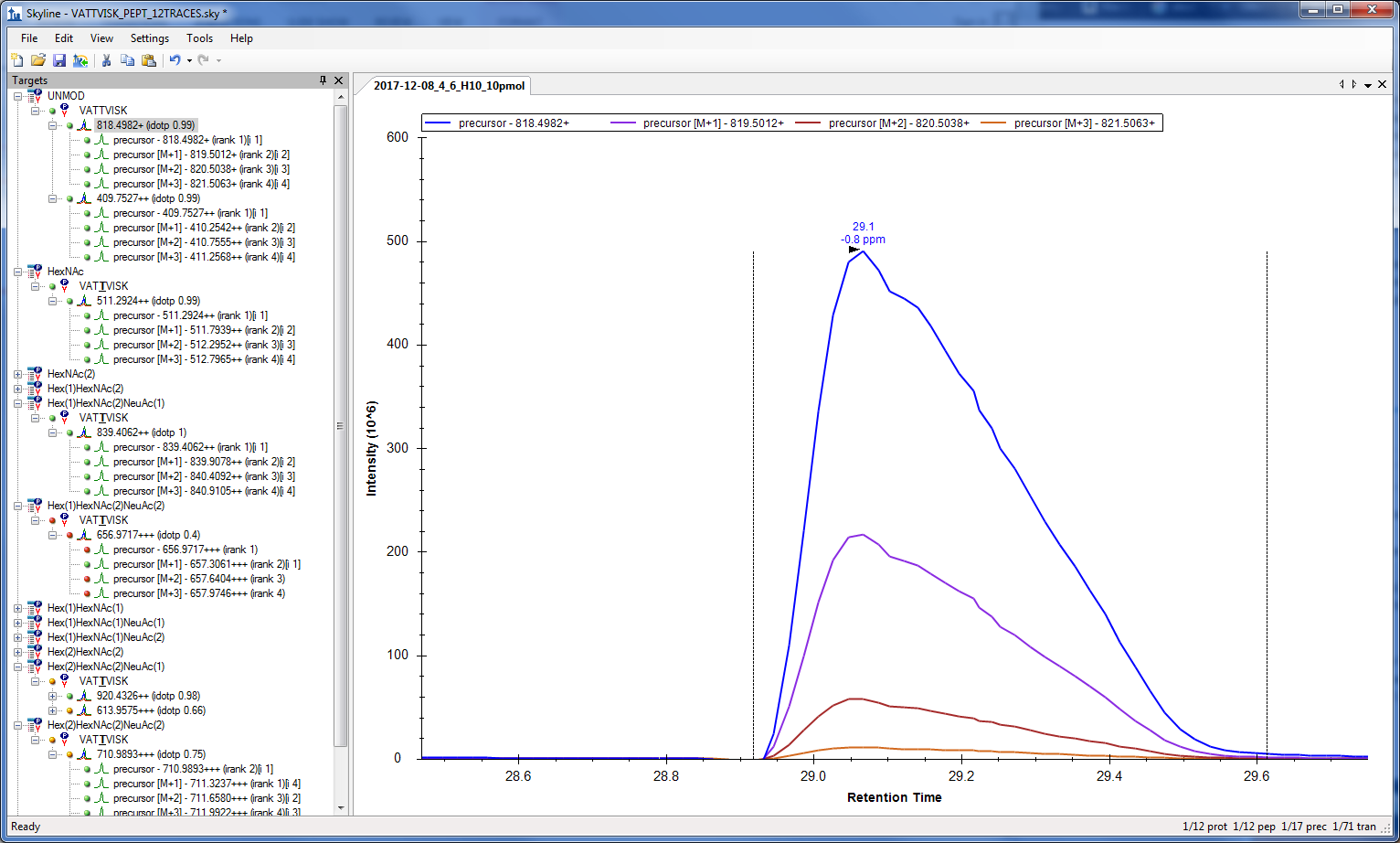 GREEN
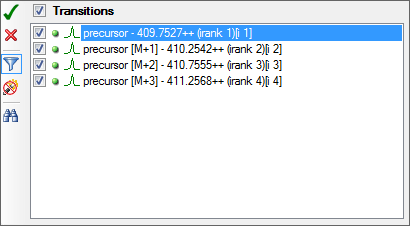 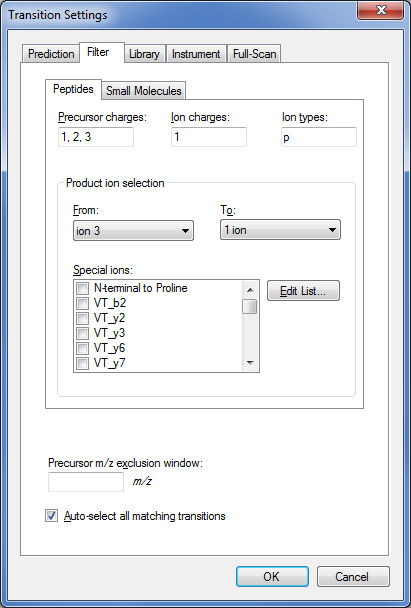 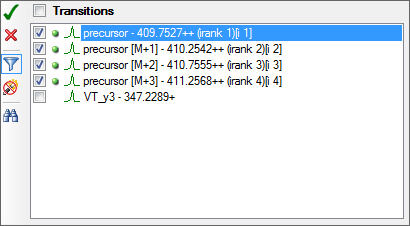 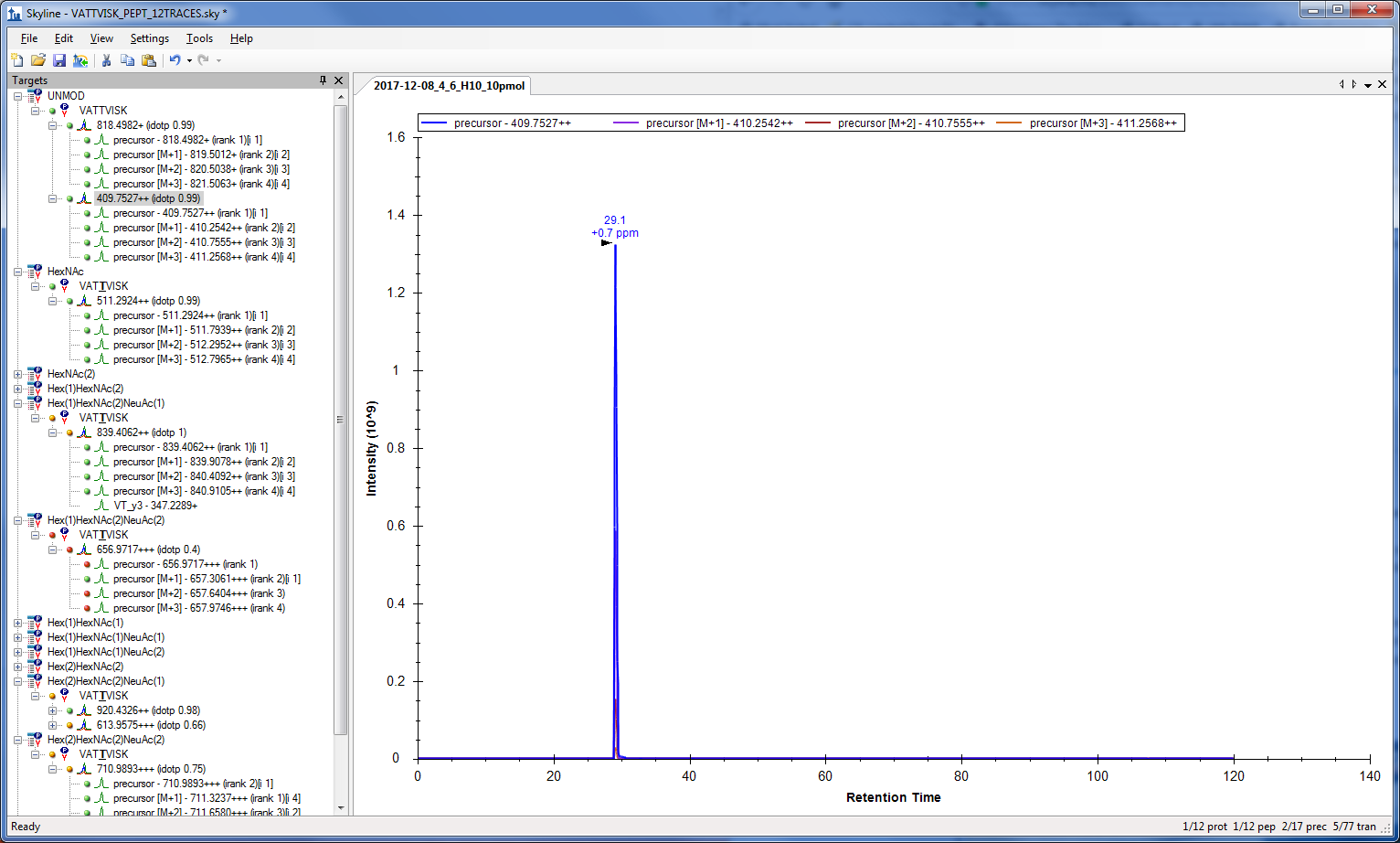 GREEN
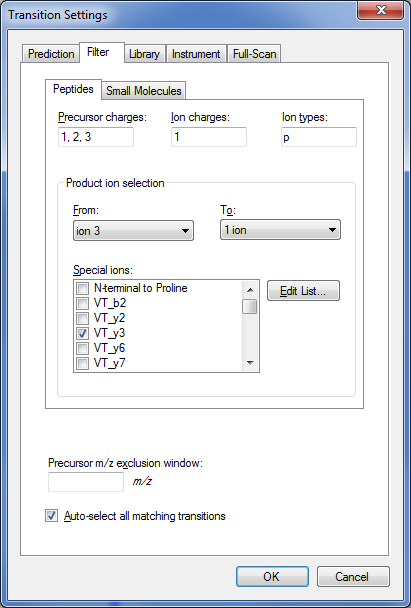 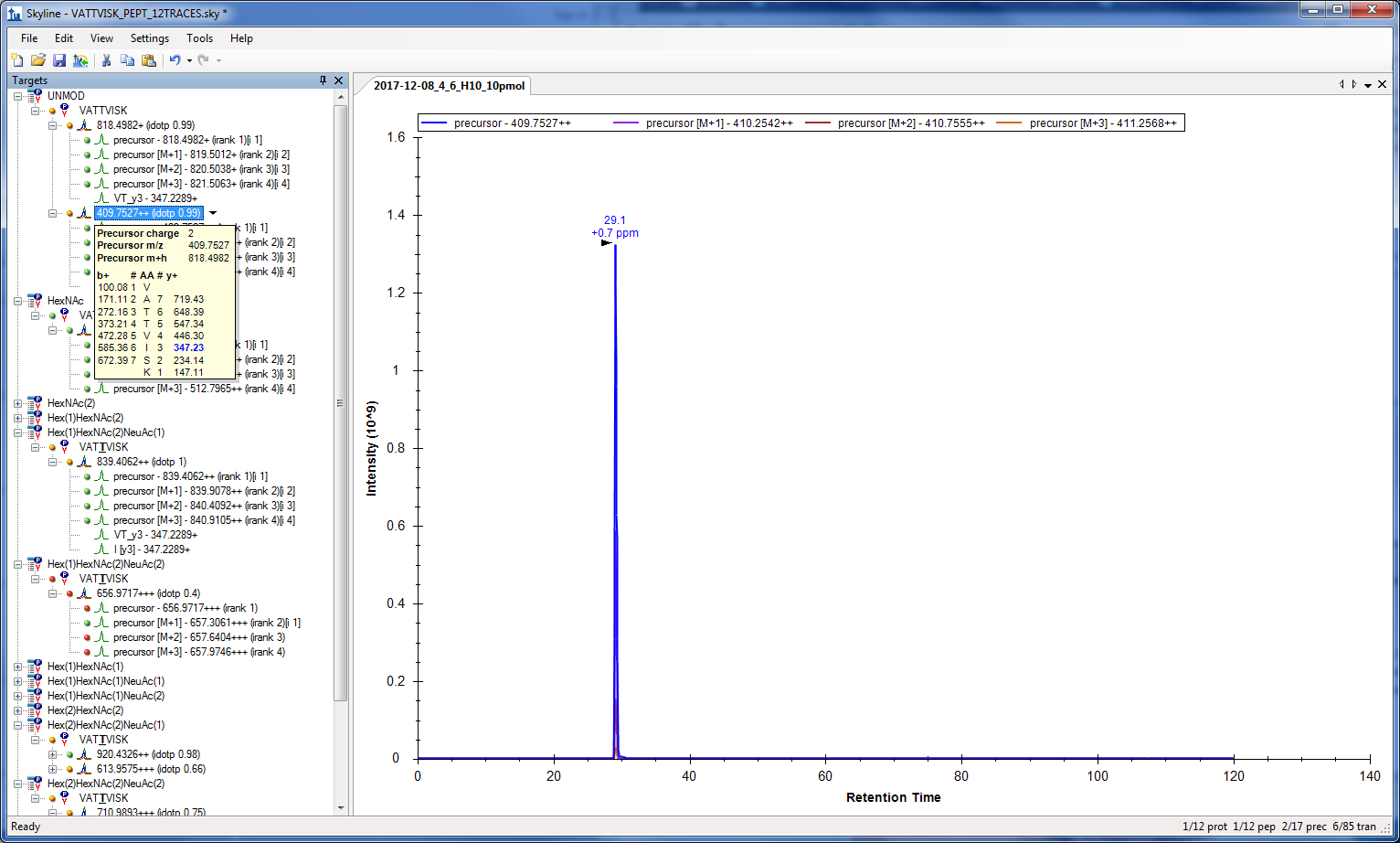 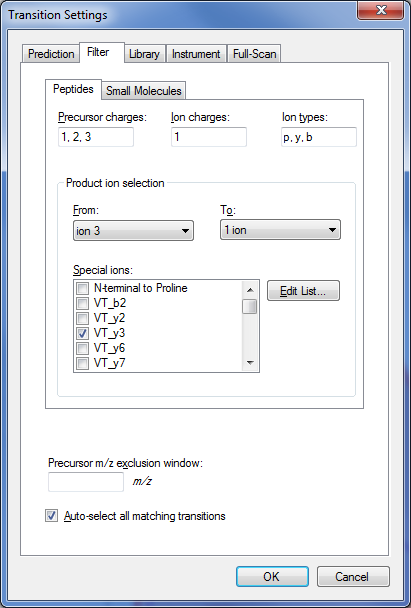 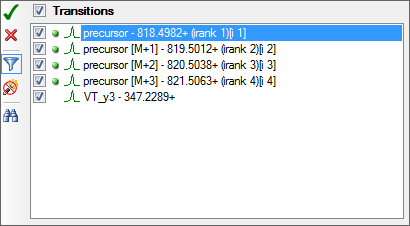 YELLOW